MKS Instruments (MKSI)MicNova, December 2021by Gladys Henrikson
Size: Medium/ MidCap - Revenues $2.3B in 2020
Exchange: NASDAQ
Sector: Technology 
Industry: Scientific and Technical Instruments
Founded: 1961, HQ in Andover, MA
MKSI – How I found this Stock
Josephine Murphy Recommendation
BI Website: 3 First Cut analyses in 2021
BI Ticker Talk, Sept 1, 2021 “Five in Five” – Ken Kavula
BI Ticker Heat Map – Green under Technology
Manifest Investing: Roundtable Published Dashboard 2021
Quality: 97
PAR: 15.2
MKSI – Critical Subsystem Provider in Wafer Fabrication Equipment (WFE)
MKSI Products: Critical Solutions and Equipment
Sealed Wafer
Environ
MKSI Equipment Addresses Precision Manufacturing
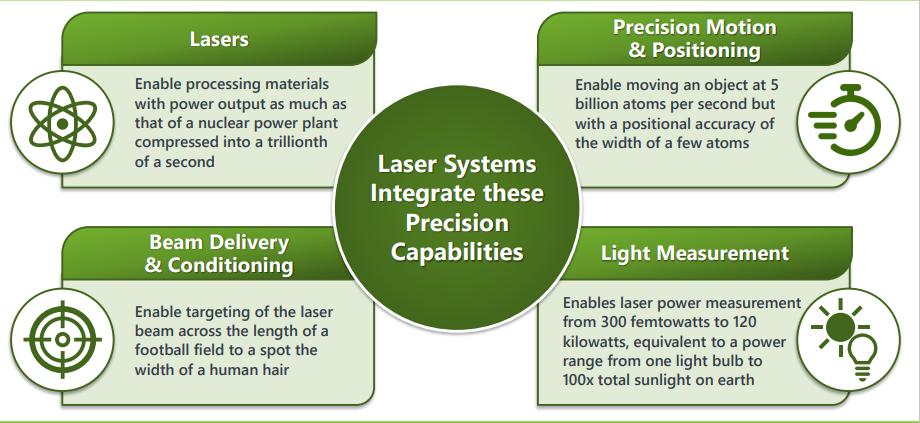 MKSI Services and Products
Miniaturization and Technically Complex Manufacturing Sub-System Equipment and Services in Semiconductor and Advanced Markets (from MKSI Investor Presentation, Nov 2021)
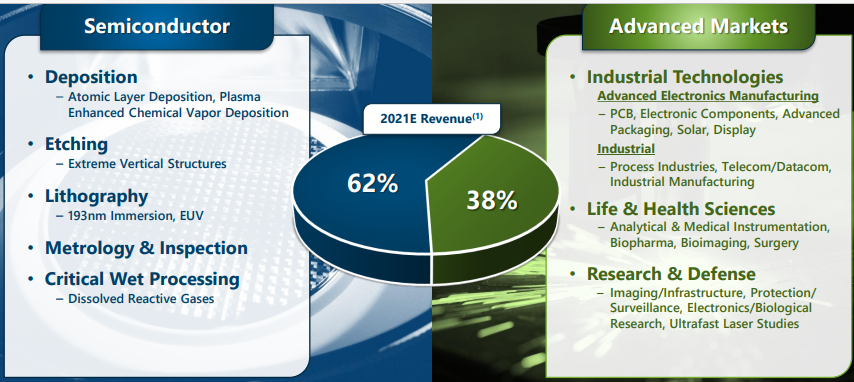 Business/Industry Growth Drivers
In Semiconductor arena- Strong demand and requirements for increased complexity in wafer fabrication equipment (WFE). Customers need: 
Miniaturization – e.g. for smartphones, wearables
Density – e.g. very fast processing
New Materials – e.g. for greater interconnectivity
Accelerating shift from mechanical to laser-based manufacturing for printed circuit boards (PCBs) and rapid adoption of laser, optics and photonics
Proliferation of 5G networks and Internet of Things (IoT) connectivity is driving production of smaller, feature-rich advanced electronics
MKSI Growth Strategy (Acquisitions): Atotech approved for 2022
MKSI Revenue and Profit, 2016-2021(TTM, $M)(Data from BI: Morningstar Financials: Note some cyclicality)
MKSI Leverages its Expertise in Precision Engineering and Technology into Advanced Markets: Wafers to Workpieces
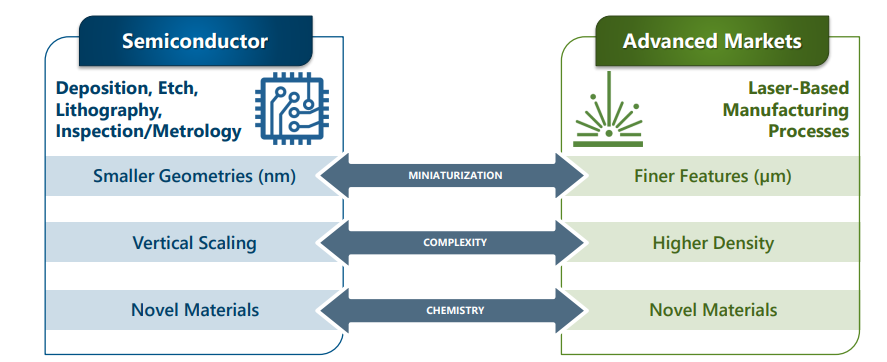 Newest Acquisition –Atotech-Specialty Chemistry Solutions ($5.1B, cash & stock): Advanced Printed Circuit Boards (PCBs), Integrated Circuit(IC) Packaging, & Surface Finishing.($1.2B Rev 2020)
MKSI SSG: Sales, EPS, PreTax Profit
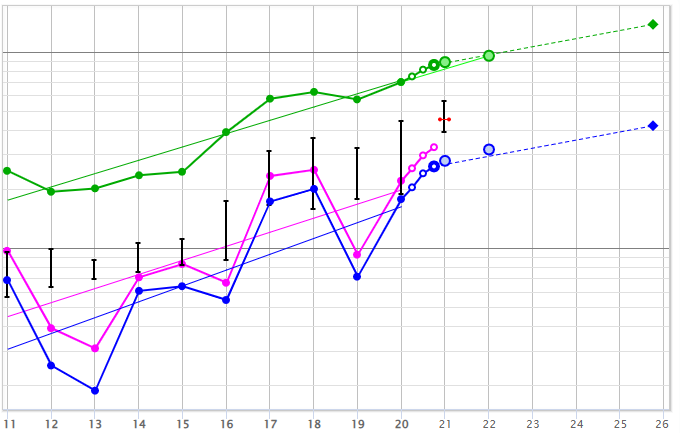 Acquisition: ESI
Acquisition:      Newport
Analysts Projections for MKSI
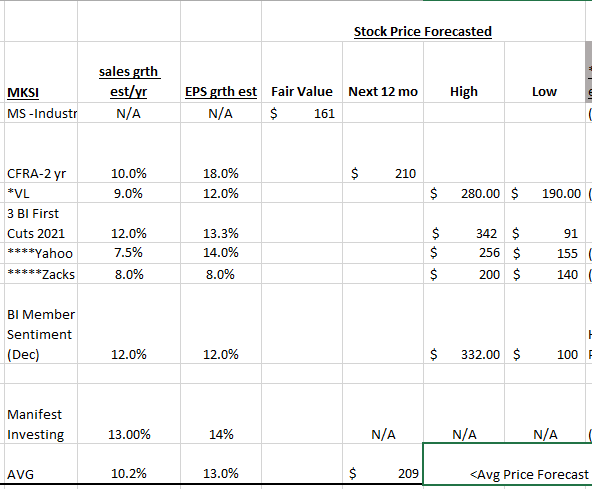 MKSI Mgmt: Sales, Cash Flow, Debt, Return on Equity (15%)
Sales: $2.8 B TTM
Cash Flow: $592M TTM
30% Debt (due in 5 yrs: $36M)
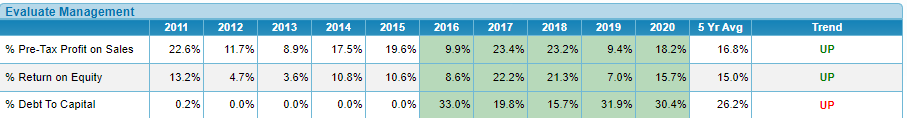 Compare Peers (from BI) Sales
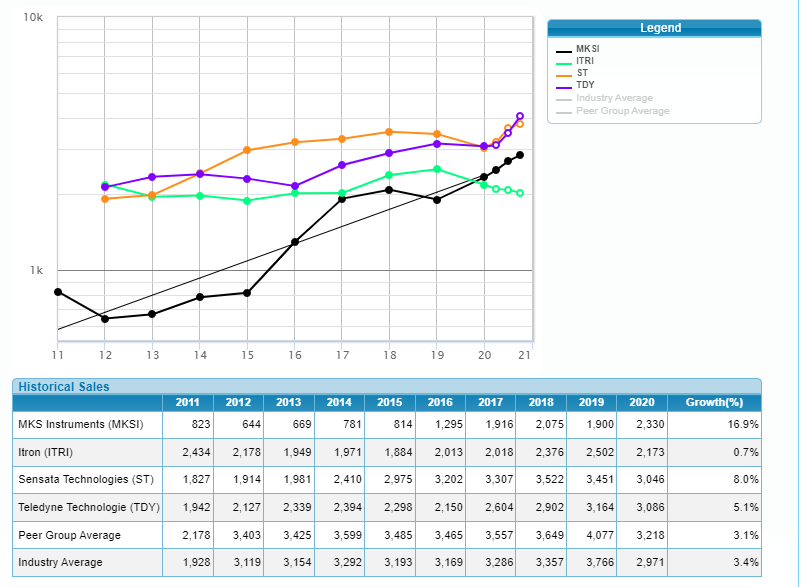 MKSI
SSG Judgements
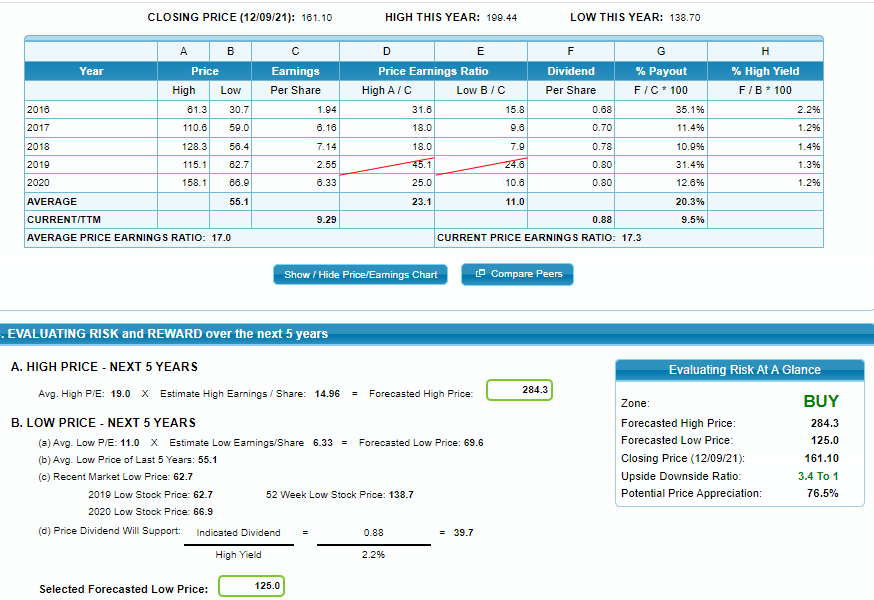 20.3
20.3
Hi PE=19
H
Hi=$284
Lo=$125
MKSI SSG Results
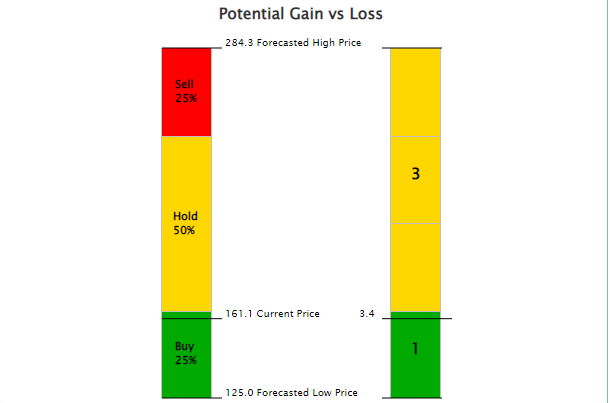 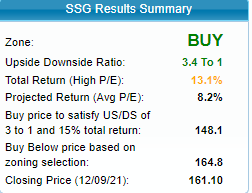 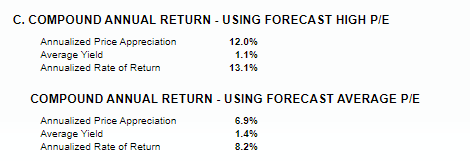 Conclusions
MKSI is a well-managed, quality, company in the normally cyclical semiconductor arena
Newest acquisition, Atotech, a chemical specialty company, should smooth out some of the cyclicality with new business customers and synergies
Strong financials: Lower debt to capital (30%) than the industry average (39%); Strong cash flow to handle acquisitions
Strong and continued double digit growth forecasts
Provides a dividend
A Buy up to $164/share